Проектно-исследовательская работа по английскому языку«Английский язык - язык парадоксов»
Выполнили: учитель английского языка Нефедкина А.А.
Ученица 7А класса Гришина Евгения
Введение
Актуальностью моей темы является знание происхождения и исследование структуры слов в изучении английского языка, а также материал прекрасен для работы над правильной организацией иноязычной речи.
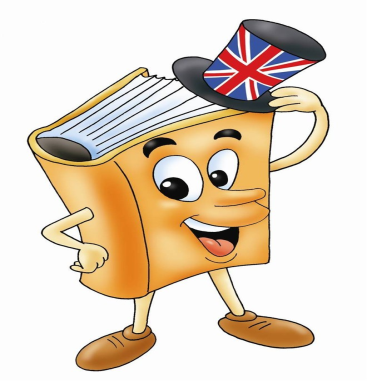 Цель моей работы заключается в изучении происхождения лексических парадоксов, причин их появления в английском языке. 
Задачи:
•	проанализировать материал связанный с исследовательской  темой;
•	определить место лексических парадоксов при переводе слов с английского языка на русский язык;
•	проследить взаимосвязь языка и истории, языка и культуры, языка и действительности;
•	определить трудности, возникающие при переводе лексических парадоксов на русский язык.
Методы:
•	поисково-исследовательский метод (работа со словарем, использование сети Internet, работа с литературой);
•	сравнительно-сопоставительный метод (сравнительный анализ перевода);
•	структурный анализ языкового материала;
•	эмпирический метод (опрос учеников нашей школы).
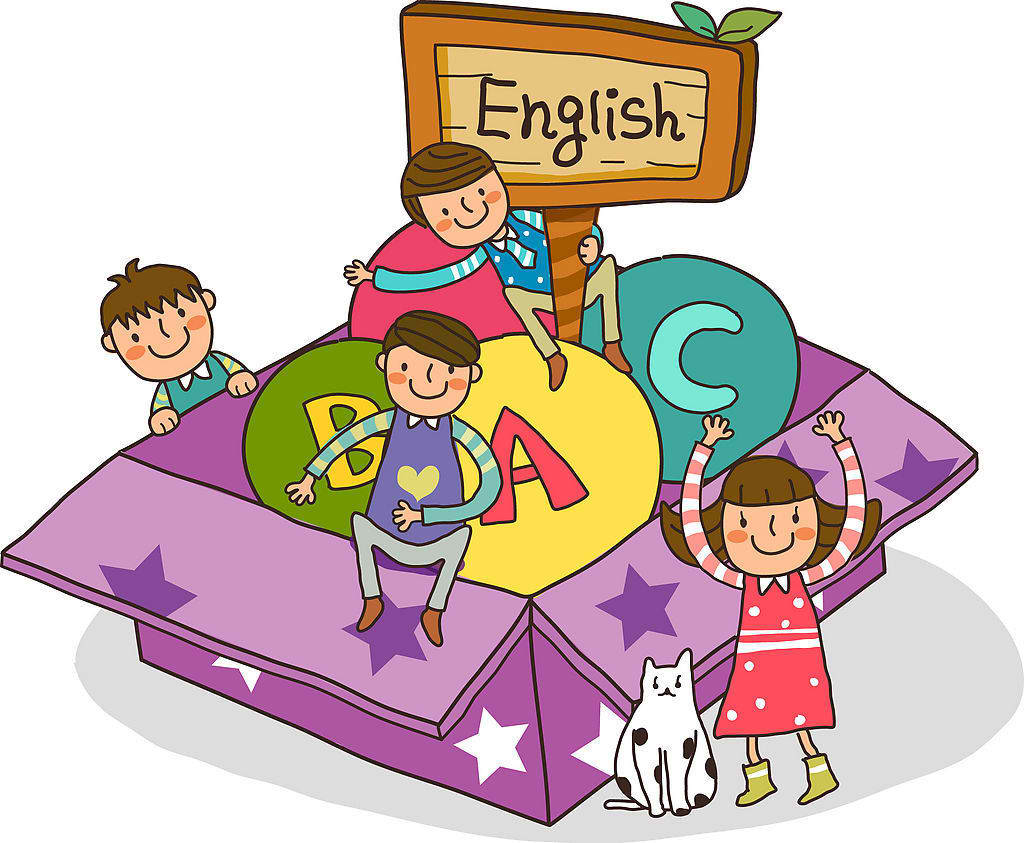 Этимология  – область языкознания, занимающаяся установлением происхождения слов, их первоначальной структуры и первоначальных генетических связей с другими словами.
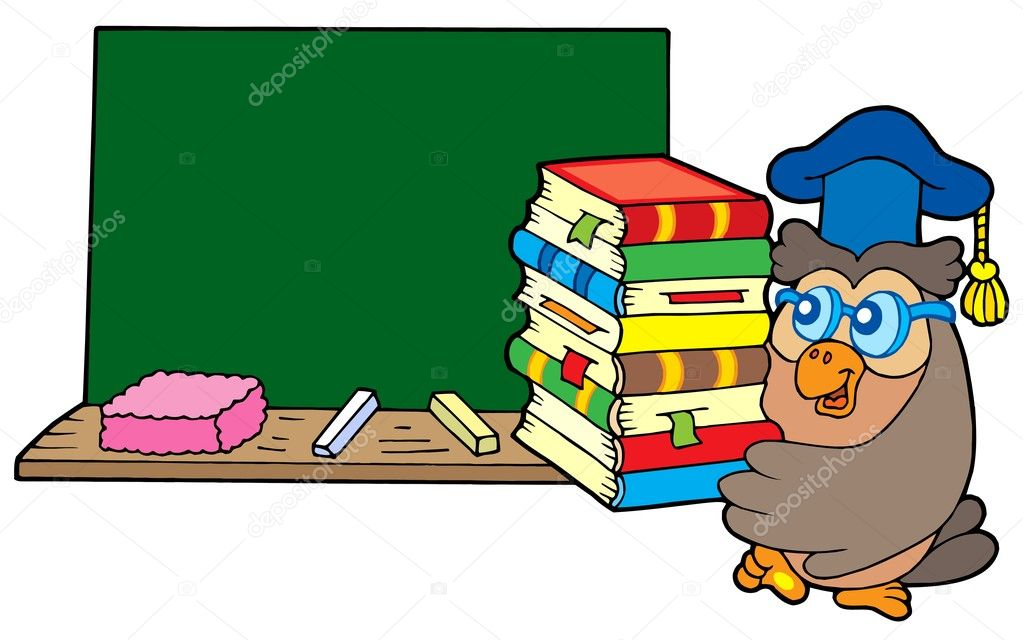 Слова любого языка могут быть разделены на следующие группы:
•	слова, заимствованные из других языков;
•	исконные слова (слова, унаследованные от языка-предка);
•	слова, искусственно созданные;
•	слова, образованные при помощи существующих или раннее существующих;
•	слова, возникшие в результате «языковых ошибок».
Парадокс – это странное мнение, на первый взгляд дикое, озадачливое, противное общему. (Словарь Даля)


                                              Pineapple – ананас
                                                    «pine» - сосна 
                                                    «apple» - яблоко  
                                                         Running nose – насморк
                                                          «running» - это бег
                                                           «nose» - это нос
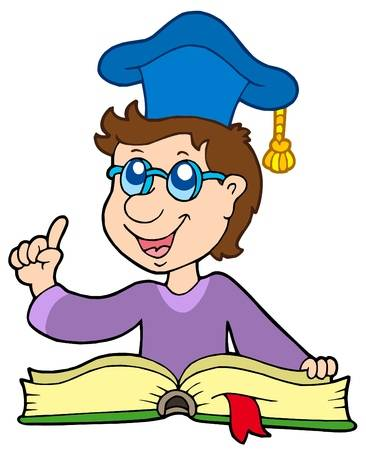 Мисномерами называют лексические парадоксы в английском языке. 
Содержание в английском языке большого количества мисномеров можно объяснить рядом причин:
•	Некоторые из них – это пережитки «старых дней». Старые названия были сохранены для удобства.
•	Названия основывались на сходстве в определенном аспекте.
•	Ассоциации с местом возникновения.
•	Иногда – это результаты популярных заблуждений, даже если вопреки всему есть научные доказательства.
•	И даже есть такая группа мисномеров, которая не поддается никаким законам логики.
Экспериментальная часть исследовательской работы
Экспериментальная часть исследовательской работы
Заключение
Английский язык – это смешанный язык. По причине неоднородности его состава можно характеризовать английский язык на современной стадии его развития, как смешанный.
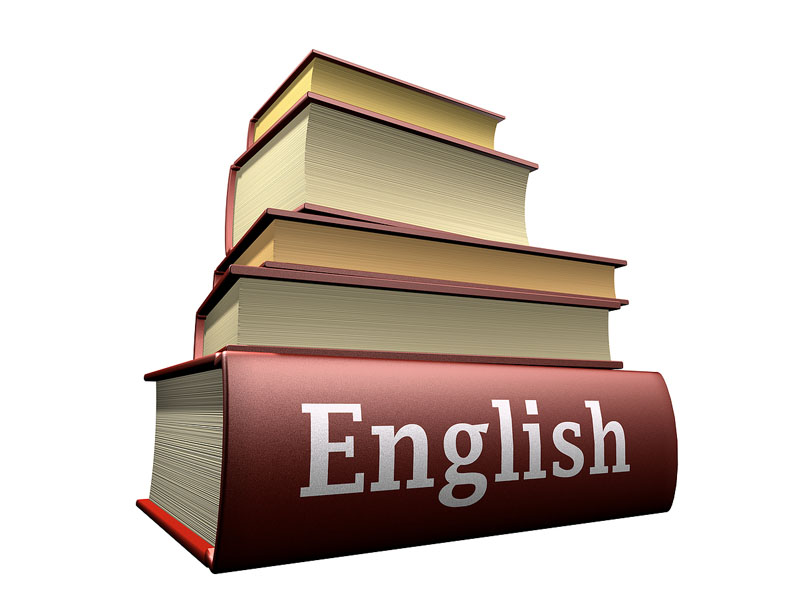 «Кто не знает иностранных языков, тот ничего не смыслит и в своем родном языке». – Иоганн Гёте
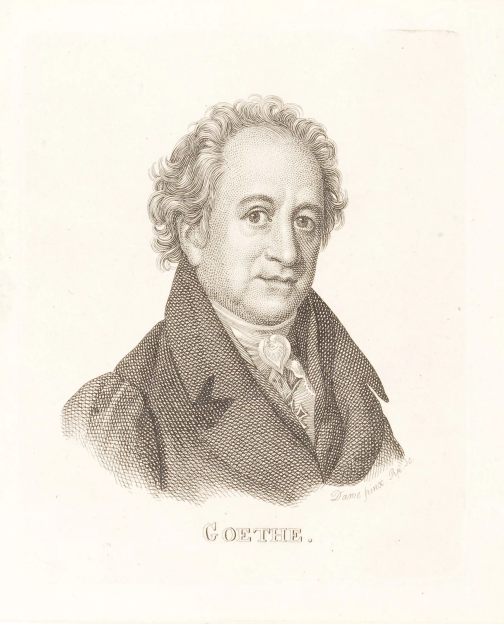 Спасибо за          внимание!
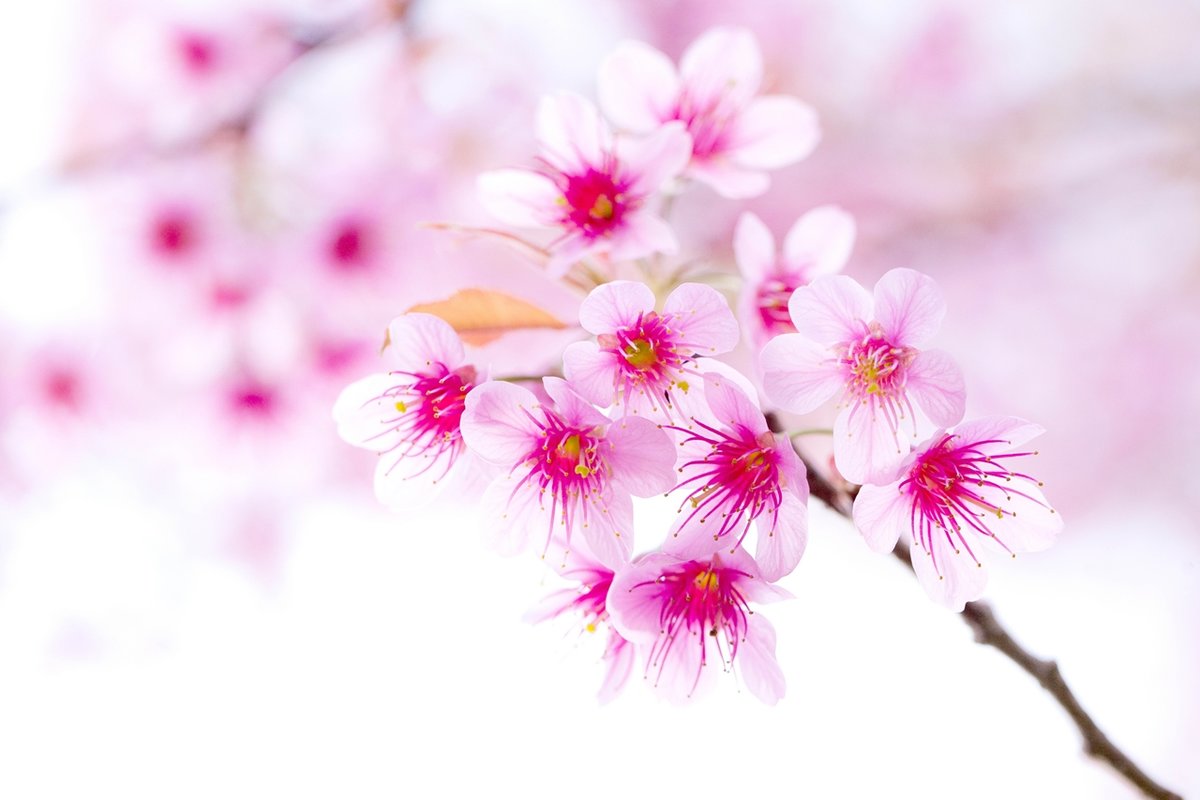 Список литературы
1.Гузеева К.А., Трошко Г.В. Английский язык: Справочные материалы. Москва, Просвещение, 2011.
2.Шанский Н.М. Школьный этимологический словарь русского языка. Происхождение слов\ Н.М.Шанский, Т.А.Боброва. – 7-е изд., стереотип. – М.:Дрофа, 2014– 398, [2] с.
3.Толковый словарь русского языка: Даль В.И. – Москва, АСТ, Харвест, 2014г.- 736с.
4.Учебник О.В.Афанасьева, И.В.Михеева, К.М.Баранова «Английский язык» серии «RainbowEnglish» для 7 класса общеобразовательных учреждений – М.: Дрофа, 2015.- 128с.: ил. +1 CD – (Rainbow English) 
5.Книга: «Oxford Russian Dictionary» Published in the United States by Oxford University Press Inc., New York Fourth edition 2007, Издательство: “Oxford” (2000), 1322 с.
6.Абрамова Н. Д., Павлова Г. В. Лексические парадоксы английского языка // Юный ученый. — 2017. — №1.1. — С. 62-64. URL: http://yun.moluch.ru/archive/10/668/
www.wikipedia.ru
http://www.english.language.ru
https://perevodov.livejournal.com/38930.html